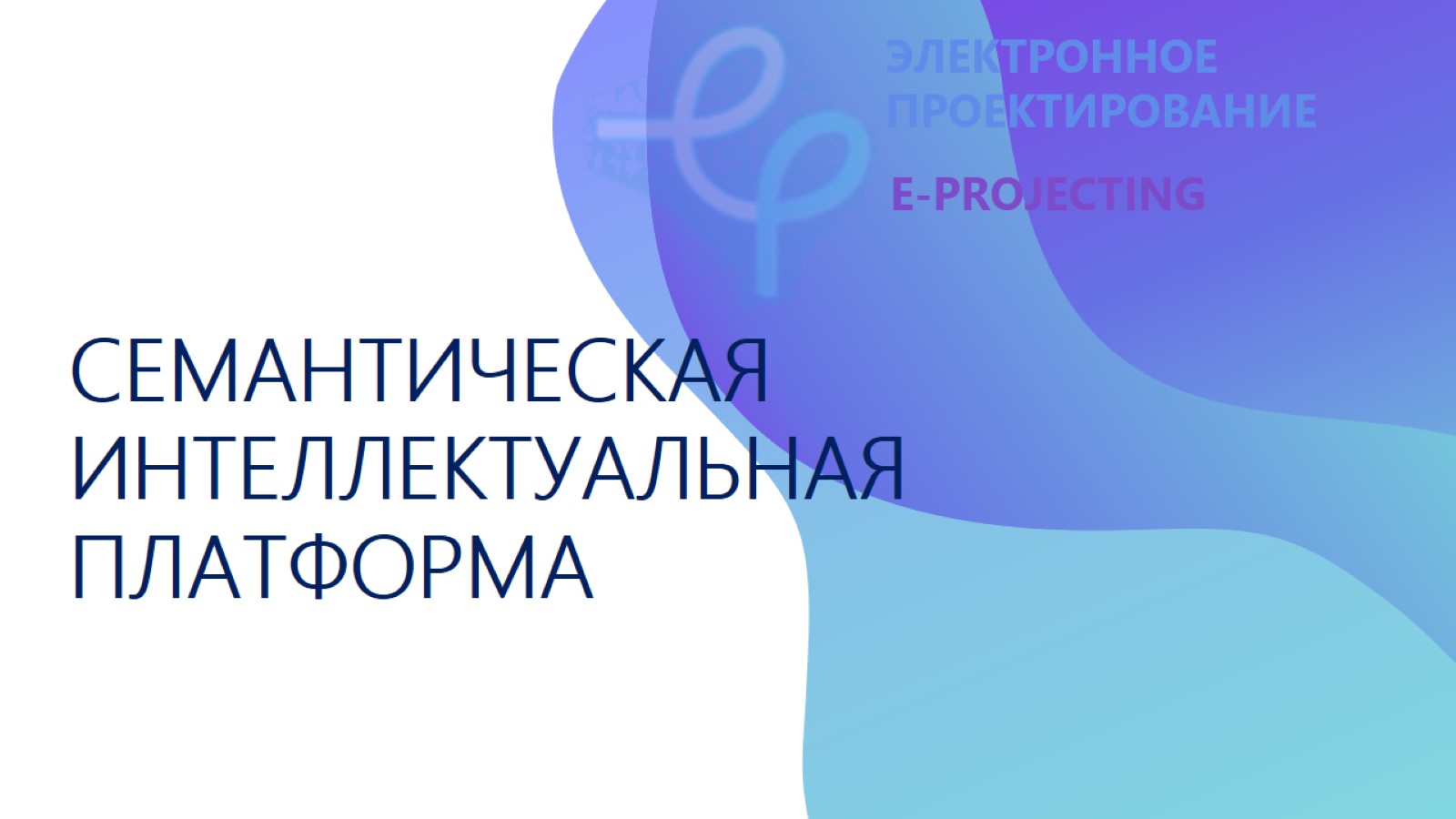 Слайд 1 с информацией о кадрах
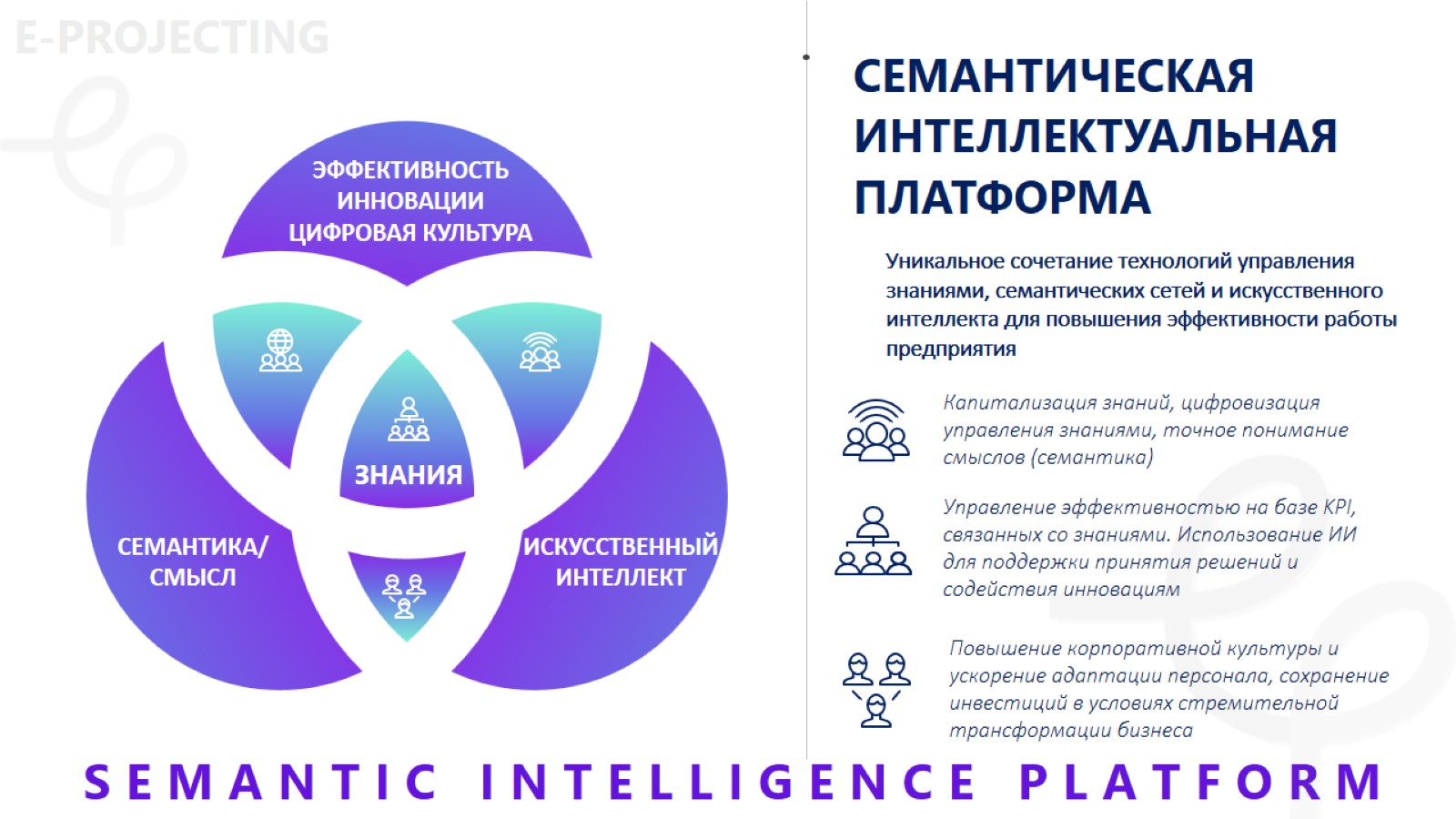 Слайд 5 с информацией о кадрах
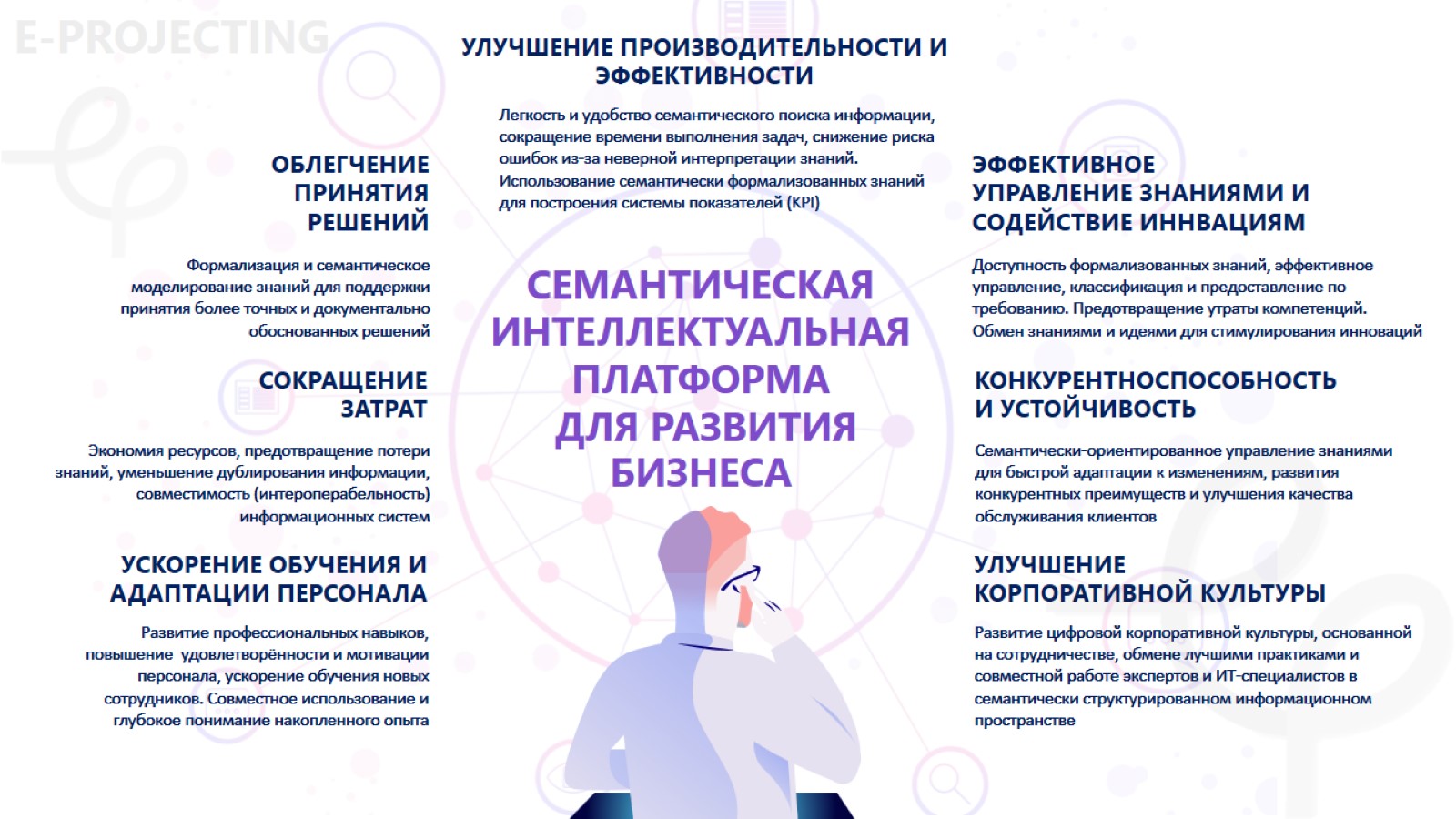 Слайд 4 с информацией о кадрах
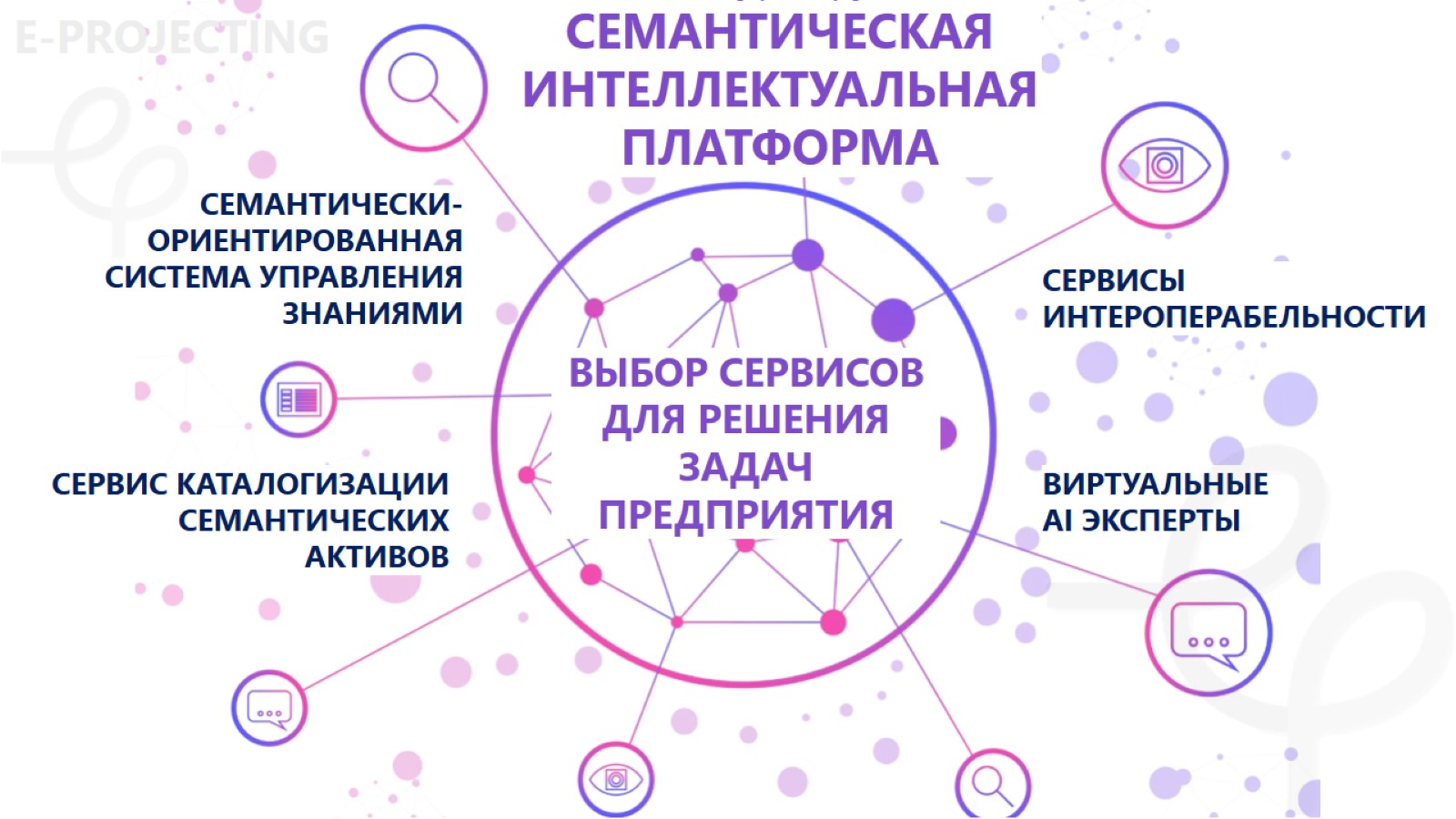 Слайд 4 с информацией о кадрах
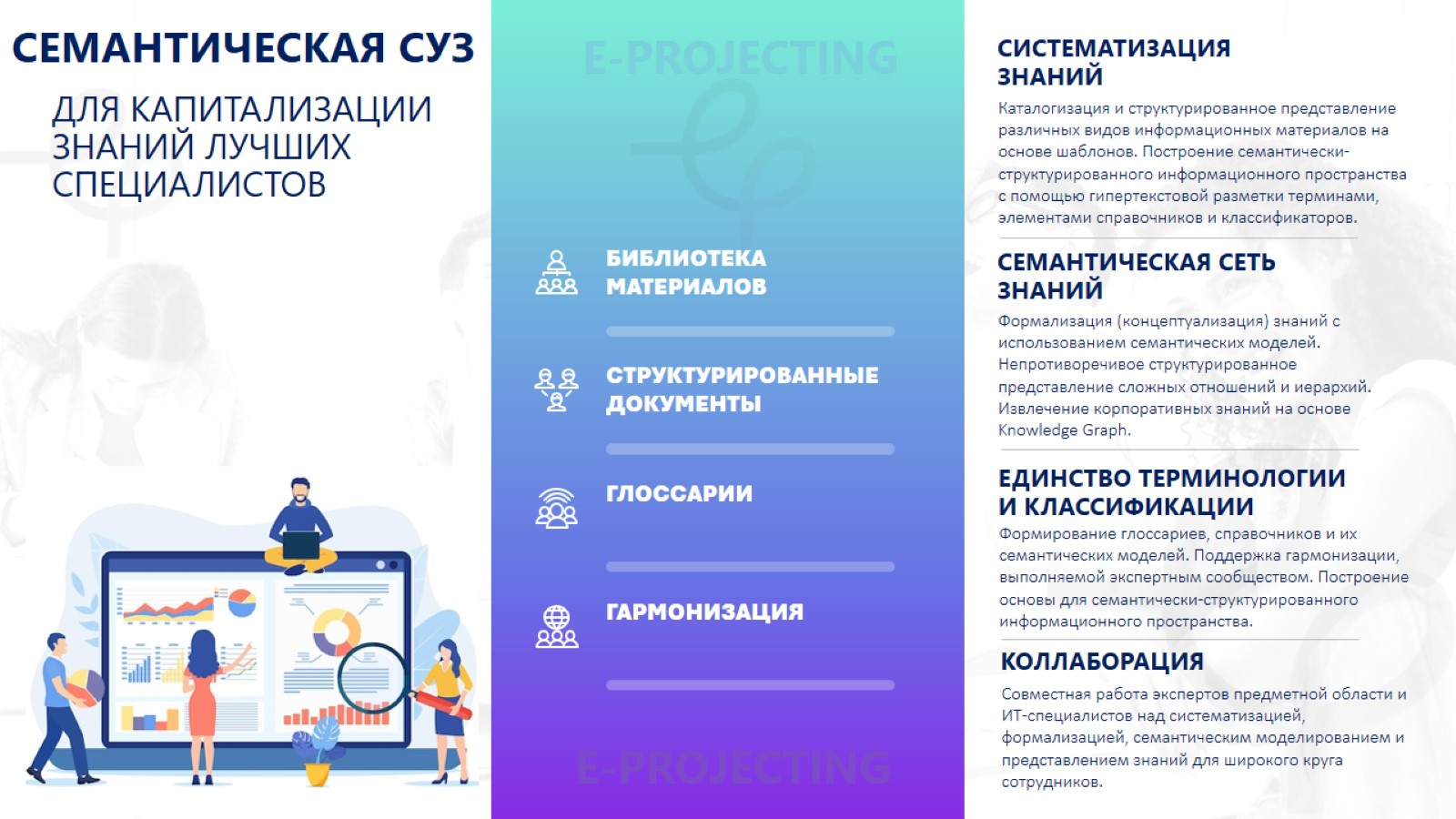 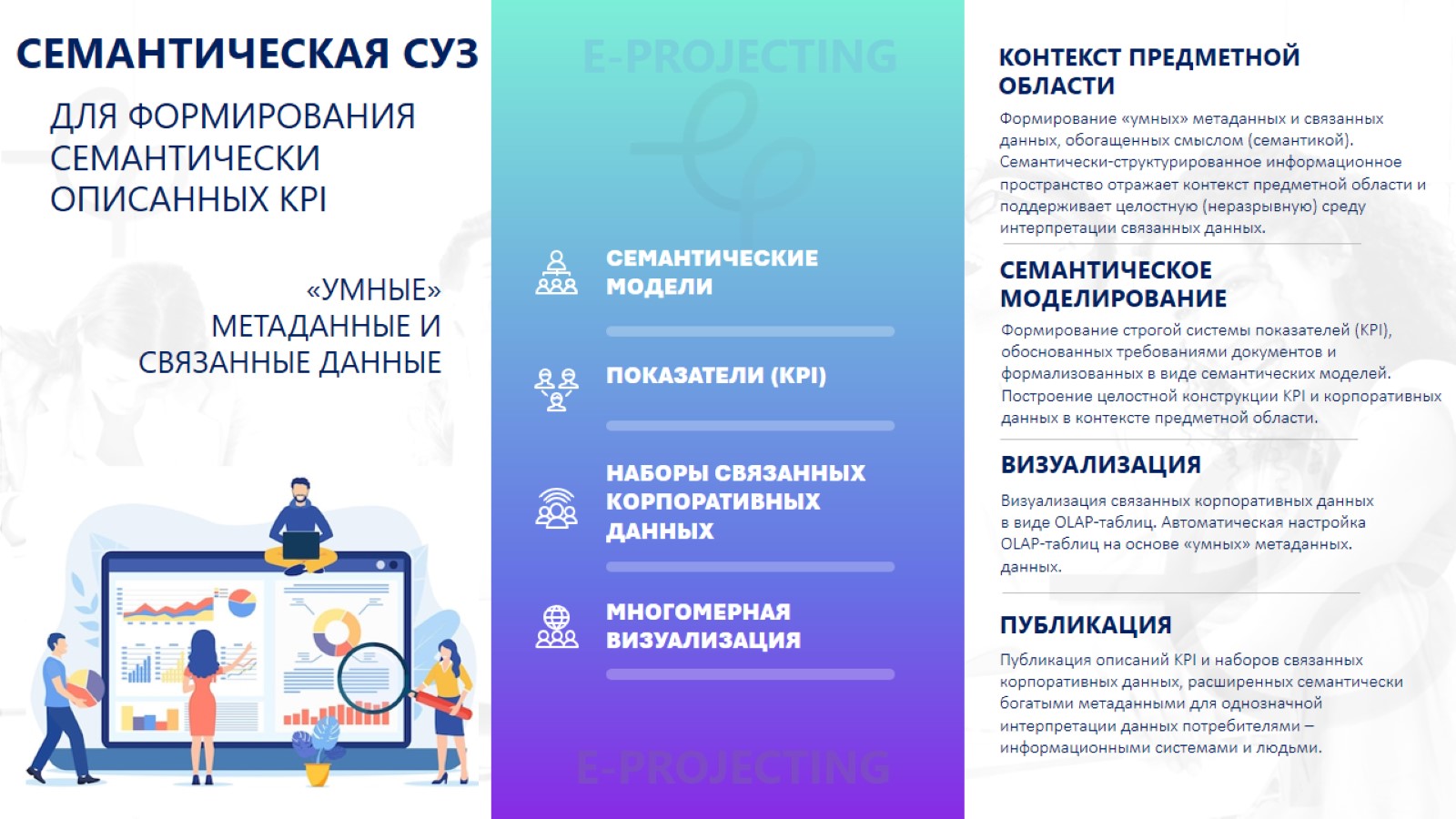 Слайд 3 с информацией о кадрах
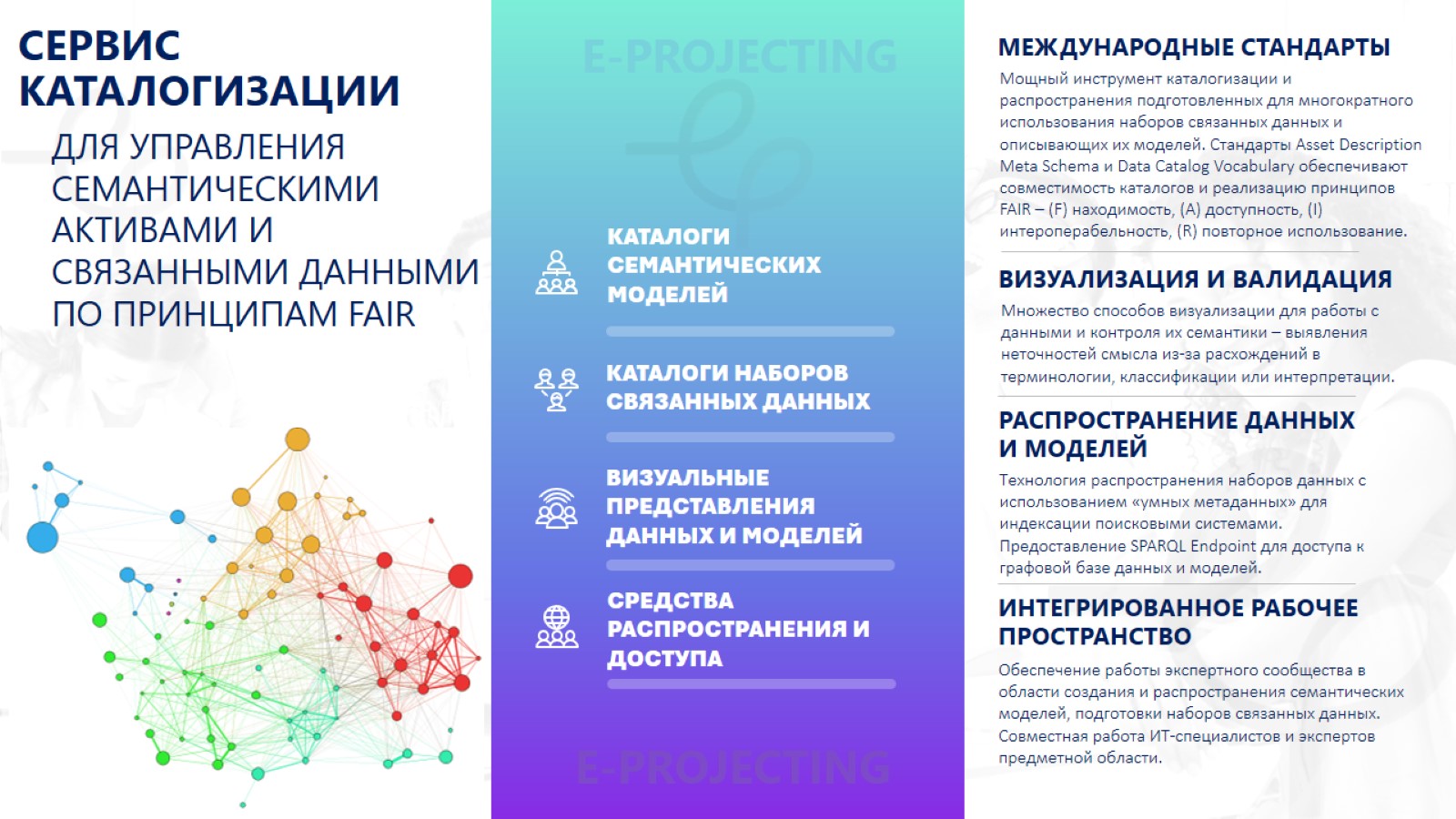 Слайд 3 с информацией о кадрах
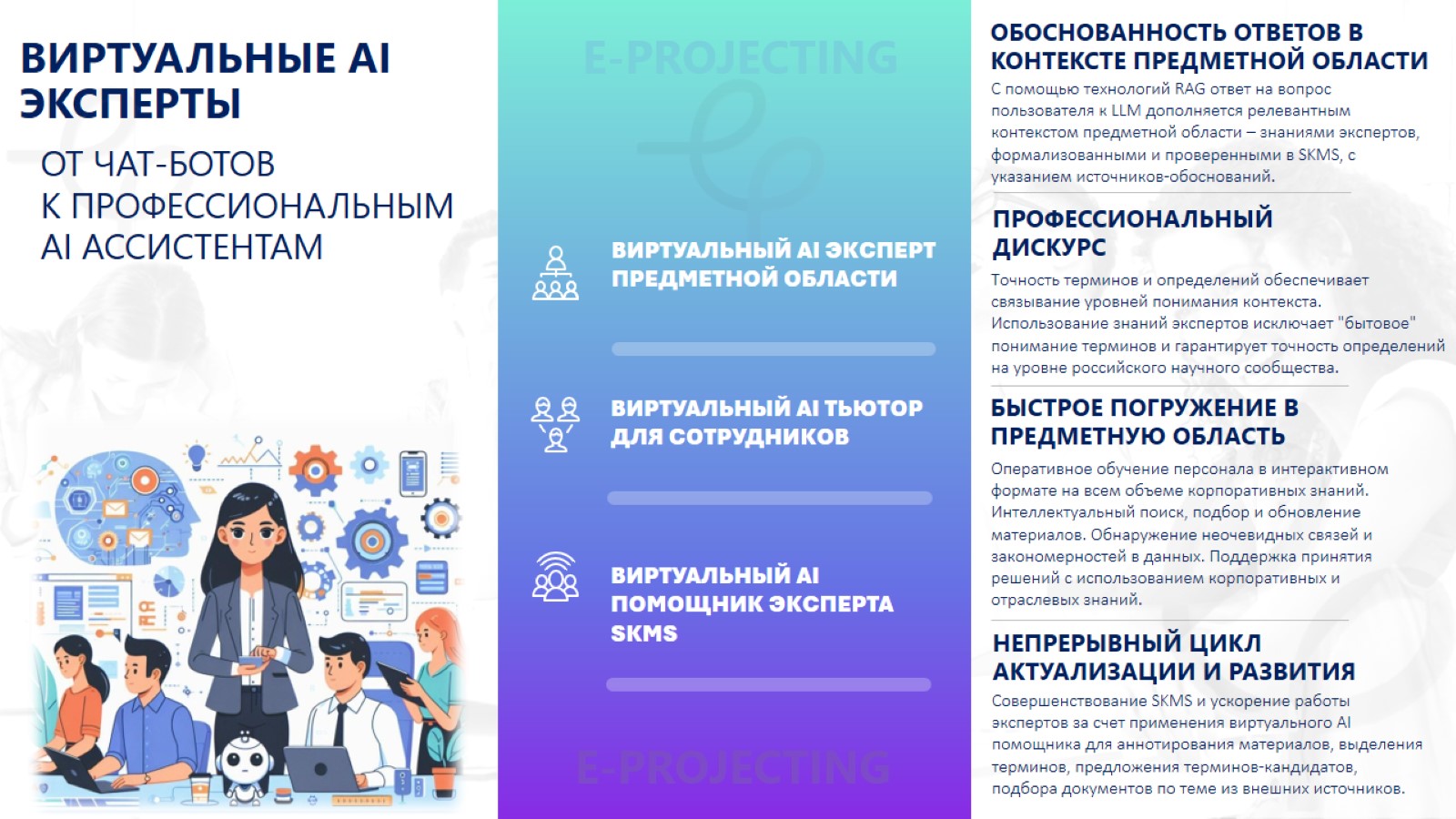 Слайд 3 с информацией о кадрах
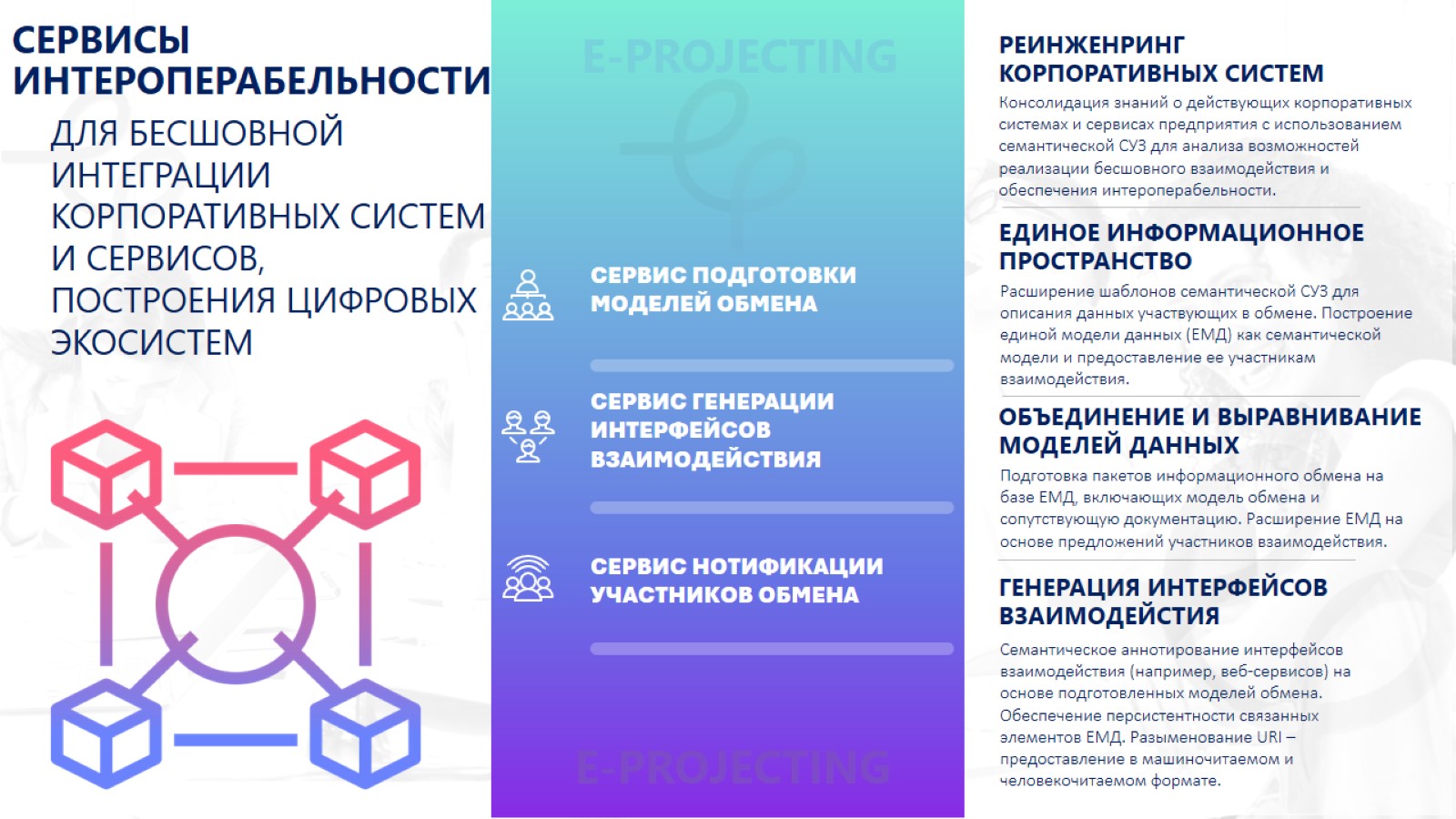 Слайд 3 с информацией о кадрах
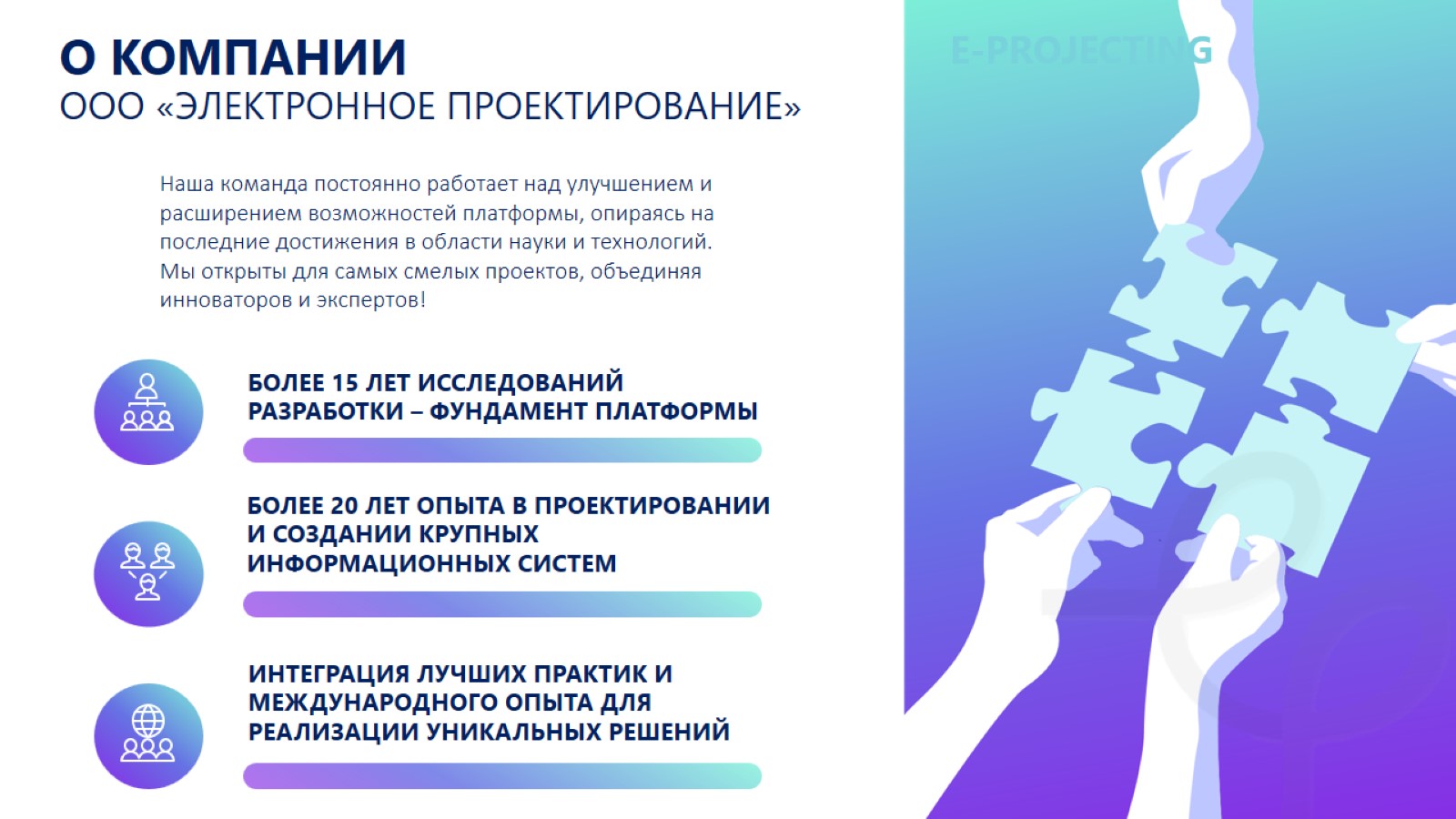 Слайд 8 с информацией о кадрах
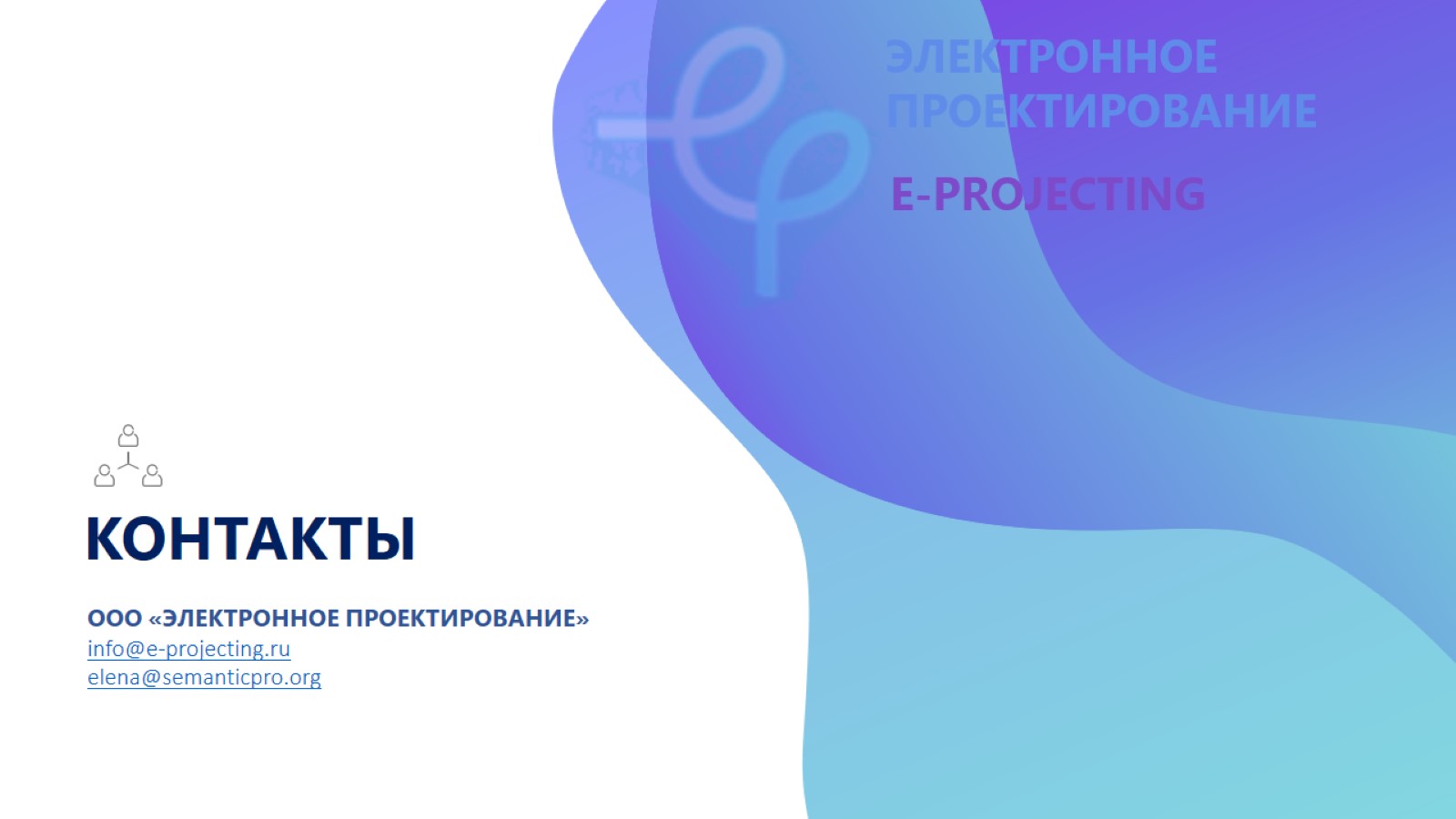 Слайд 1 с информацией о кадрах